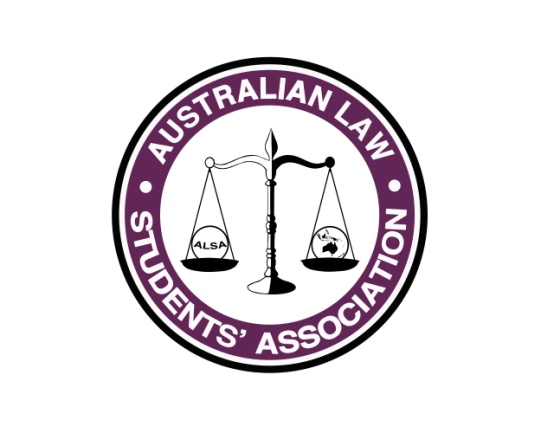 Council Feb-16
Administration report
February 2016
Cassandra Page
The Administration Portfolio
The Administration Portfolio consists of:
Competitions Officer- Christian Slattery
IT Officer- Lachlan Foster
Policy Officer- Jacinta Kenward
Competitions Initiatives
Christian is 100% across this
Knows what he’s doing
Is a good egg
10/10
Company Limited by Guarantee
In 2015 ALSA undertook a Risk Review, and as a consequence we are now an Australian Company Limited by Guarantee
James will discuss implications from a financial perspective
As a result, policy documents need to be updated
Policy Officer
New one-off position
Consolidate Constitutions
Tidy up by-laws
Ensure cross-compliance 
Committee meeting minutes
Publications refresh
Questions?